«Что такое Функциональная грамотность и как с  ней работать в школе»
[Speaker Notes: Сразу сказать, что ряд слайдов я буду пролистывать. Они для того, кто будет еще раз смотреть.]
Навыки XXI века
Навыки XXI века
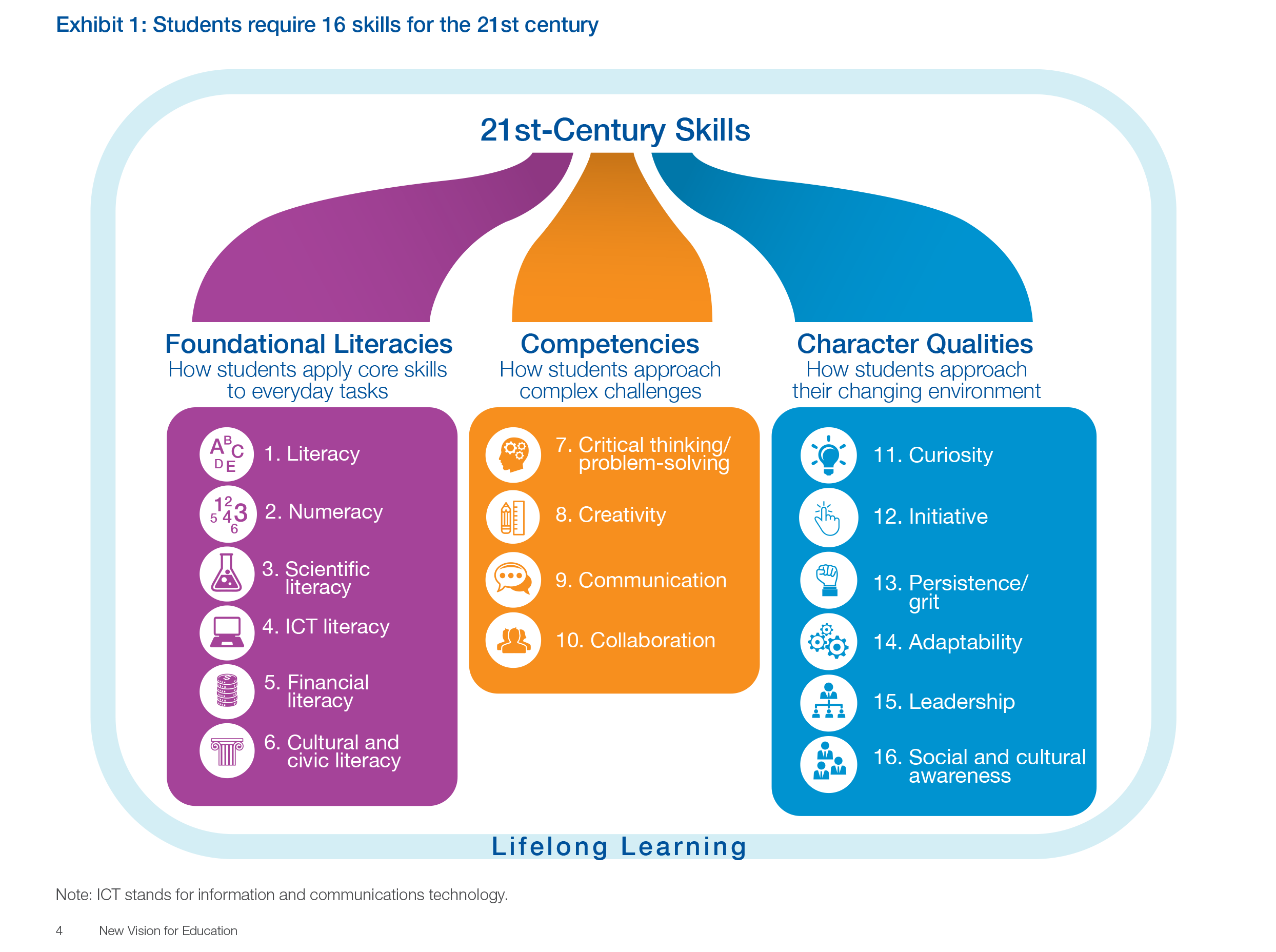 Черты характера
Как ученики решают задачи в изменяющихся условиях
Компетенции
Как ученики решают сложные задачи
Фундаментальные знания
Как ученики применяют ключевые навыки  в повседневной жизни
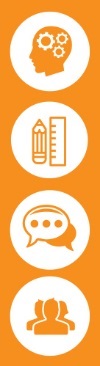 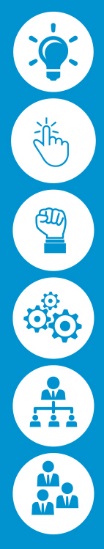 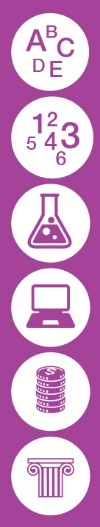 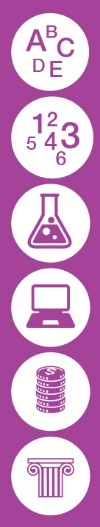 1. Языковая грамотность
11. Любознательность
7. Критическое мышление/ 
решение проблем
12. Инициативность
8. Креативность
2. Математическая грамотность
13. Упорство/
настойчивость
9. Коммуникация
3. Естественно-научная грамотность
14. Приспособляемость
10. Сотрудничество
4. ИКТ-грамотность
15. Лидерство
5. Финансовая  грамотность
16. Социо-культурная осведомленность
6. Культурная и гражданская  грамотность
Непрерывное образование
ФУНКЦИОНАЛЬНАЯ ГРАМОТНОСТЬ
А. А. Леонтьев: «Функционально грамотный человек — это человек, который способен использовать все постоянно приобретаемые в течение жизни знания, умения и навыки для решения максимально широкого диапазона жизненных задач в различных сферах человеческой деятельности, общения и социальных отношений» [Образовательная система «Школа 2100». Педагогика здравого смысла / под ред. А. А. Леонтьева. М.: Баласс, 2003. С. 35.]

Функциональная грамотность проявляется НЕ в воспроизведении освоенных знаний, умений или навыков, а в их применении во вне учебных ситуациях.
[Speaker Notes: Практически пролистываем]
ОСНОВНЫЕ НАПРВЛЕНИЯ ФОРМИРОВАНИЯ ФУНКЦИОНАЛЬНОЙ ГРАМОТНОСТИ
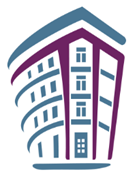 ФГБНУ «ИСРО РАО»
Математическая грамотность
Читательская грамотность
Естественнонаучная грамотность
Финансовая грамотность
Глобальные компетенции
Креативное мышление
[Speaker Notes: При этом можно вспомнить задачу АПС, где мы говорили про согласование регионального инварианта образовательных результатов.]
Что такое естественнонаучная грамотность?
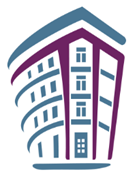 ФГБНУ «ИСРО РАО»
Естественнонаучная грамотность – это способность человека занимать активную гражданскую позицию по вопросам, связанным с применением достижений естественных наук, и его готовность интересоваться естественнонаучными идеями. 
Естественнонаучно грамотный человек стремится участвовать в аргументированном обсуждении проблем, относящихся к естественным наукам и технологиям, что требует от него следующих компетенций:
научно объяснять явления;
понимать основные особенности естественнонаучного исследования;
интерпретировать данные и использовать научные доказательства для получения выводов.
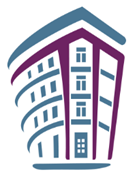 Естественнонаучная грамотность!
ФГБНУ «ИСРО РАО»
Основная цель школьного естественнонаучного образования в большинстве стран
Это не синоним естественнонаучных знаний и умений. Это знания и умения – в действии!
И не просто в действии,а в действии применительнок реальным задачам
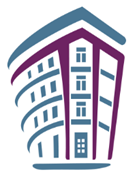 В чем разница между традиционным подходом и естественнонаучной грамотностью?
ФГБНУ «ИСРО РАО»
Традиционный вопрос:

Из каких элементов состоит клетка?


Сформулируйте 1-й закон Ньютона 

Напишите формулу, устанавливающую связь между скоростью, периодом и длиной звуковой волны.
Вопрос по естественнонаучной грамотности:
На какой элемент клетки воздействуют ученые, чтобы изменить наследуемые признаки организма?

Почему надо обязательно пристегиваться в автомобиле? 

Как и через какое время мы можем узнать о землетрясении, произошедшем за тысячи километров?
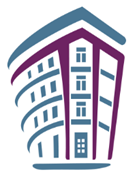 Умения, характеризующих естественнонаучную грамотность
ФГБНУ «ИСРО РАО»
Объяснение естественнонаучных явлений на основе имеющихся научных знаний, а также прогнозирование изменений.
Распознавание научных вопросов и понимание основных особенностей естественнонаучного исследования.
Интерпретация данных и использование научных доказательств для получения выводов.
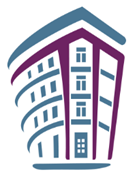 Математическая грамотность
ФГБНУ «ИСРО РАО»
«Математическая грамотность – это способность индивидуума проводить математические рассуждения  и формулировать, применять, интерпретировать математику для решения проблем в разнообразных контекстах реального мира. 
Она включает использование математических понятий, процедур, фактов и инструментов, чтобы описать, объяснить и предсказать явления. 
Она помогает людям понять роль математики в мире, высказывать хорошо обоснованные суждения и принимать решения, которые необходимы конструктивному, активному и размышляющему гражданину.»
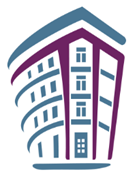 Пример «Пицца»
ФГБНУ «ИСРО РАО»
«В пиццерии продаются два вида круглой пиццы, имеющих одинаковую толщину и разные размеры.  Диаметр меньшей пиццы равен 30 см,  и она стоит 30 зедов. Диаметр большей пиццы равен 40 см, и она стоит 40 зедов. Какие пиццы выгоднее продавать хозяину пиццерии? Приведите ваши рассуждения.»
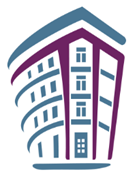 Финансовая грамотность
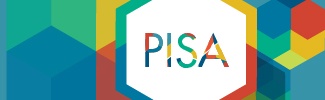 ФГБНУ «ИСРО РАО»
«Финансовая грамотность включает знание и понимание финансовых терминов, понятий и финансовых рисков, а также навыки, мотивацию и уверенность, необходимые для принятии эффективных решений в разнообразных финансовых ситуациях, способствующих улучшению финансового благополучия личности и общества, а также возможности участия в экономической жизни».
11
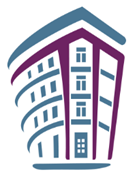 Финансовая грамотность: составляющие
ФГБНУ «ИСРО РАО»
Финансовые знания

Когнитивные и практические умения в работе с финансовыми материалами

Способы действия, отвечающие финансовым требованиям повседневной жизни в современном обществе
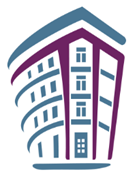 Финансовая грамотность: 
акцент на повседневные ситуации
ФГБНУ «ИСРО РАО»
Акцент на повседневные ситуации 
решения собственных и домашних (семейных) 
финансовых вопросов

	покупка товаров и услуг
	управление семейным бюджетом
	планирование финансовых дел      и др.
«Читательская грамотность − способность человека понимать, использовать, оценивать тексты, размышлять о них и заниматься чтением для того, чтобы достигать своих целей, расширять свои знания и возможности, участвовать в социальной жизни»
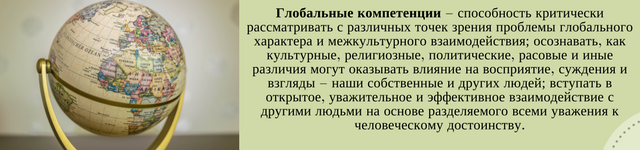 Креативное мышление — это способность нестандартно воспринимать окружающий мир и генерировать принципиально новые идеи. Исходя из этого определения, можно выделить два ключевых понятия: «нестандартное восприятие» и «новые идеи».
Главные детерминанты качества и два направления изменений с нацпроекте
Качество школьного образования в основном определяется качеством профессиональной подготовки педагогов
(по результатам PISA)

Качество образовательных достижений школьников в основном определяется качеством учебных заданий, предлагаемых им педагогами
(по результатам ITL, PISA)